Олимпиада 2014 в г.Сочи в стихах и картинках для детей
	Автор: воспитатель 	ГБДОУ 26
 Калининского р-она г.Спб
Платунова Т.А.
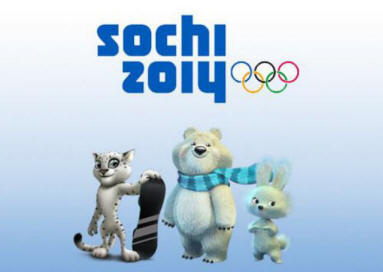 Олимпиада снова в России
Вся Россия рада!У нас ОЛИМПИАДА!Праздник спорта мировойОжидает нас зимой…Ждёт вас множество призов.Будь готов и будь здоров!
Эстафета олимпийского огня
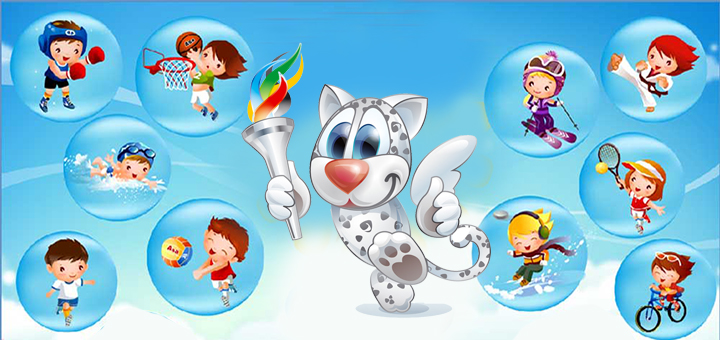 …Все увидят регионыФакел дружбы и побед,Все получат чемпионы
 Для души заветный свет…

Мы – мальчишки и девчатаБудем крепнуть, подрастать Наш черёд придет, когда тоЭстафету перенять.
Фигурное катание
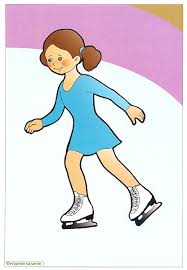 Слов, пожалуй, не найдётся -
Надо видеть наяву,
Как искусство создаётся
На хрустальном звёздном  льду…
Сноуборд
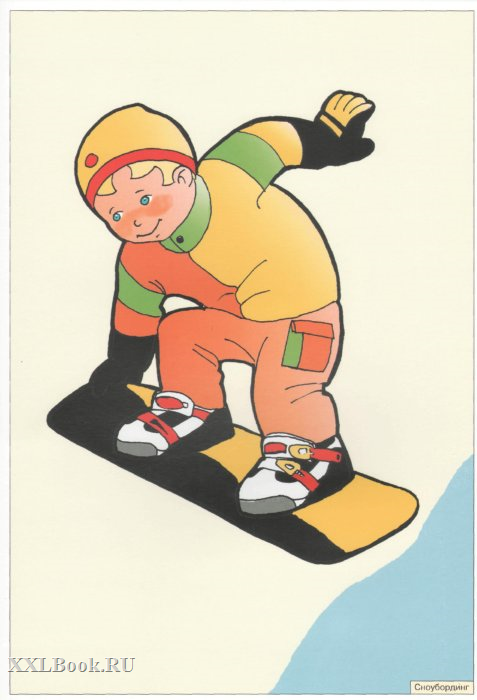 И вот так, чуть-чуть бочком,
     Виртуозно с ветеркомВсе спортсмены, как играя,Пилотажем восхищая,На снаряде «сноуборд»Представляют классный спорт.
Биатлон
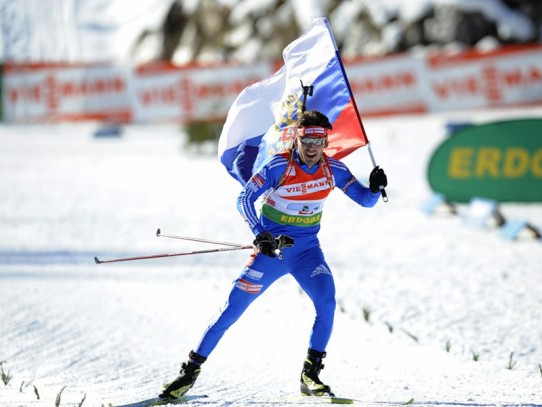 А ещё есть биатлон.
Это длинный марафон .
Бег на лыжах со стрельбой.
Среди бега – прямо в бой!
Скелетон
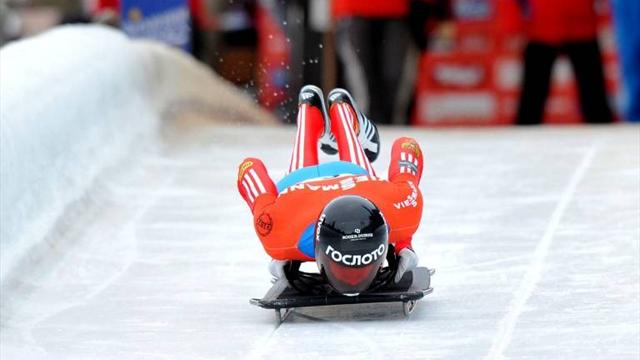 Санный спорт – как авторалли.Остановишь старт едва ли…Там душа уходит в пятки,И с судьбой играет в прятки!Чтобы душу вновь найти,Надо к финишу прийти…
Прыжки с трамплина
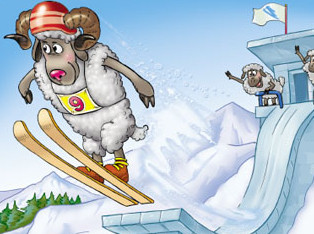 …Совершив прыжок такой,В воздухе спортсмен парит.Сотню метров он летит,Прежде чем земли коснётся.Как такое удаётся?…
Кёрлинг
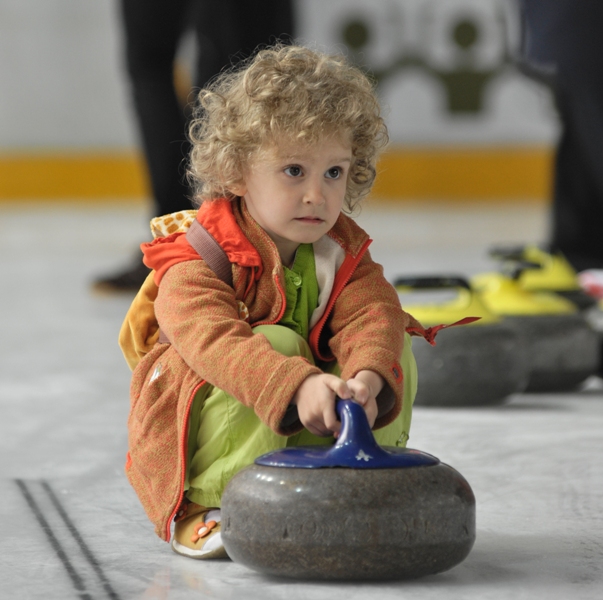 Две четвёрки там играют.Камни так по льду катают,Чтобы все попали в «дом».В центр желательно притом.
Лыжный слалом
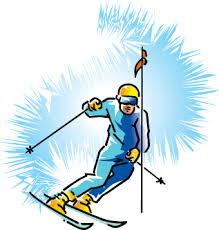 Спорт известен с давних пор.Слалом – спуск на лыжах с гор.Важный атрибут – флажки,Что горят, как огоньки.
Хоккей
Словно рыцари в доспехахНа коньках. Не на конях! Их оружие не копья –Клюшки в мастерских руках.Пулей шайба пролетаетЧерез поле до ворот.Взгляд за ней не успевает,А голкипер – отобьет.
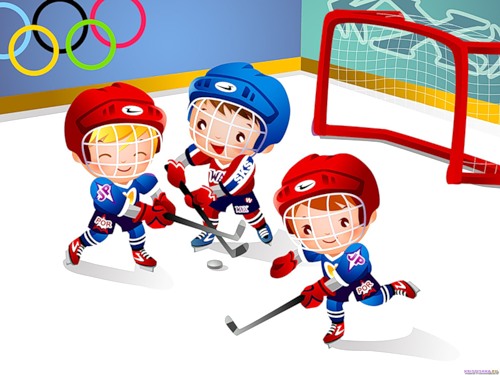 Что же приготовим для зимней олимпиады в г. Сочи?
Спасибо за внимание!!!
Источники
1.Инкона Елена .- Олимпиада 2014 для детей в стихах.:2013г.
2. Иллюстрации взяты из необъятных просторов интернета!